Karbohidrat dan Monosakarida
Oleh : Ginesti saputri
MONOSAKARIDA
Monosakarida merupakan unit karbohidrat terkecil Mono artinya 1  (satu) dan sakarida artinya gula. Berikut adalah struktur molekul kimianya.
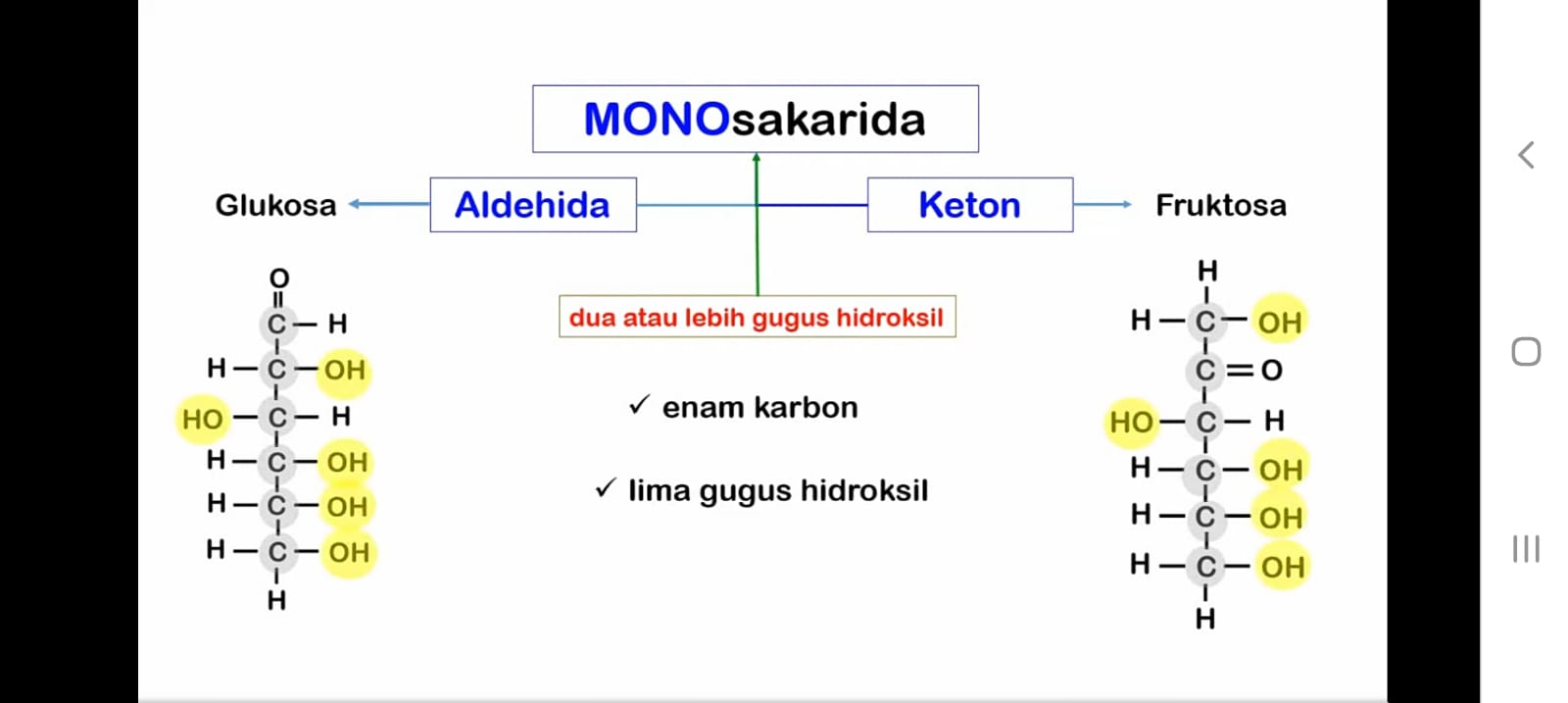 Kelompok Penamaan  Monosakarida
Untuk kelompok aldehida diberi awalan (Aldo) dan kelompok keton diberi awalan (Keto).
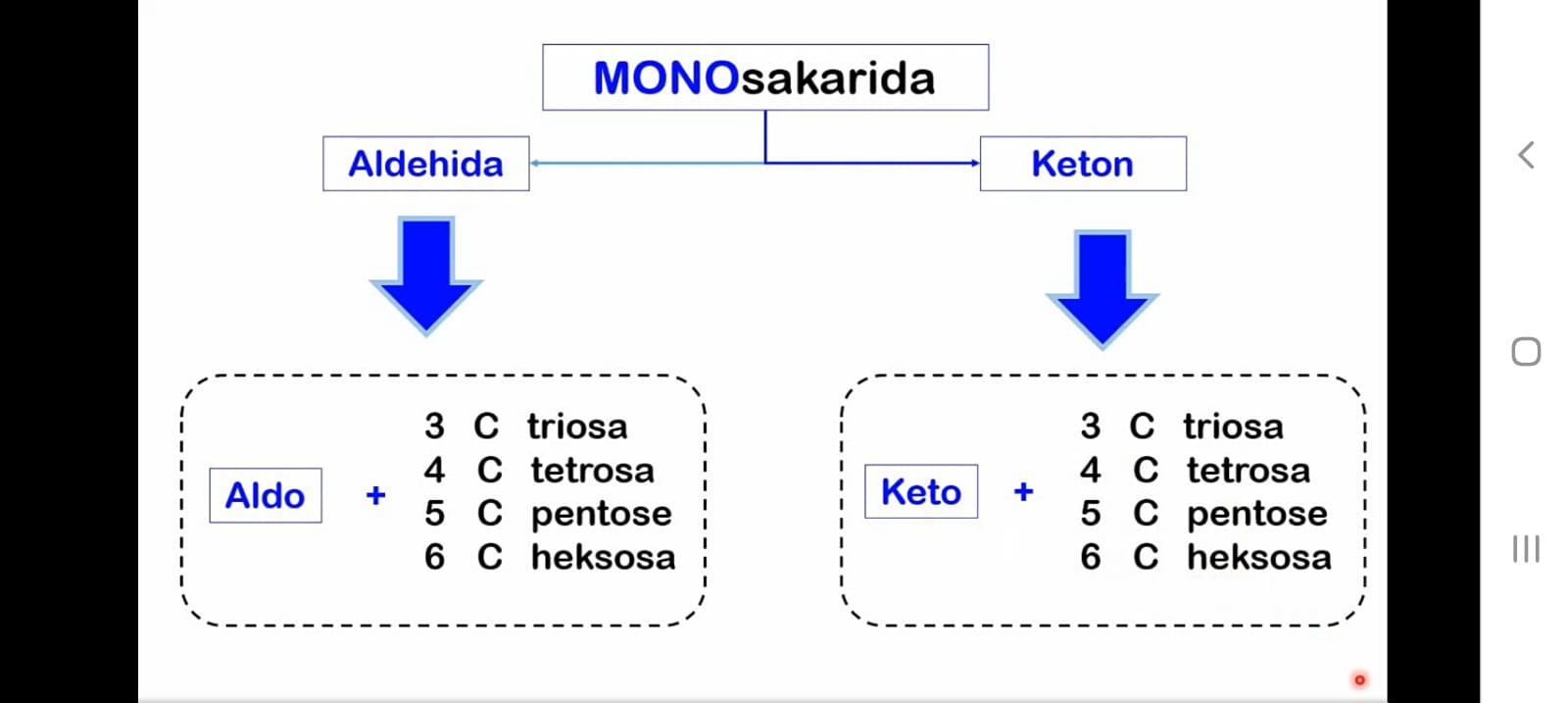 Monosakarida memiliki atom karbon yang mengikat 4 gugus yang berbeda pada ke-4 tangannya. Atom karbon tersebut disebut Asimetrik atau atom kiram.
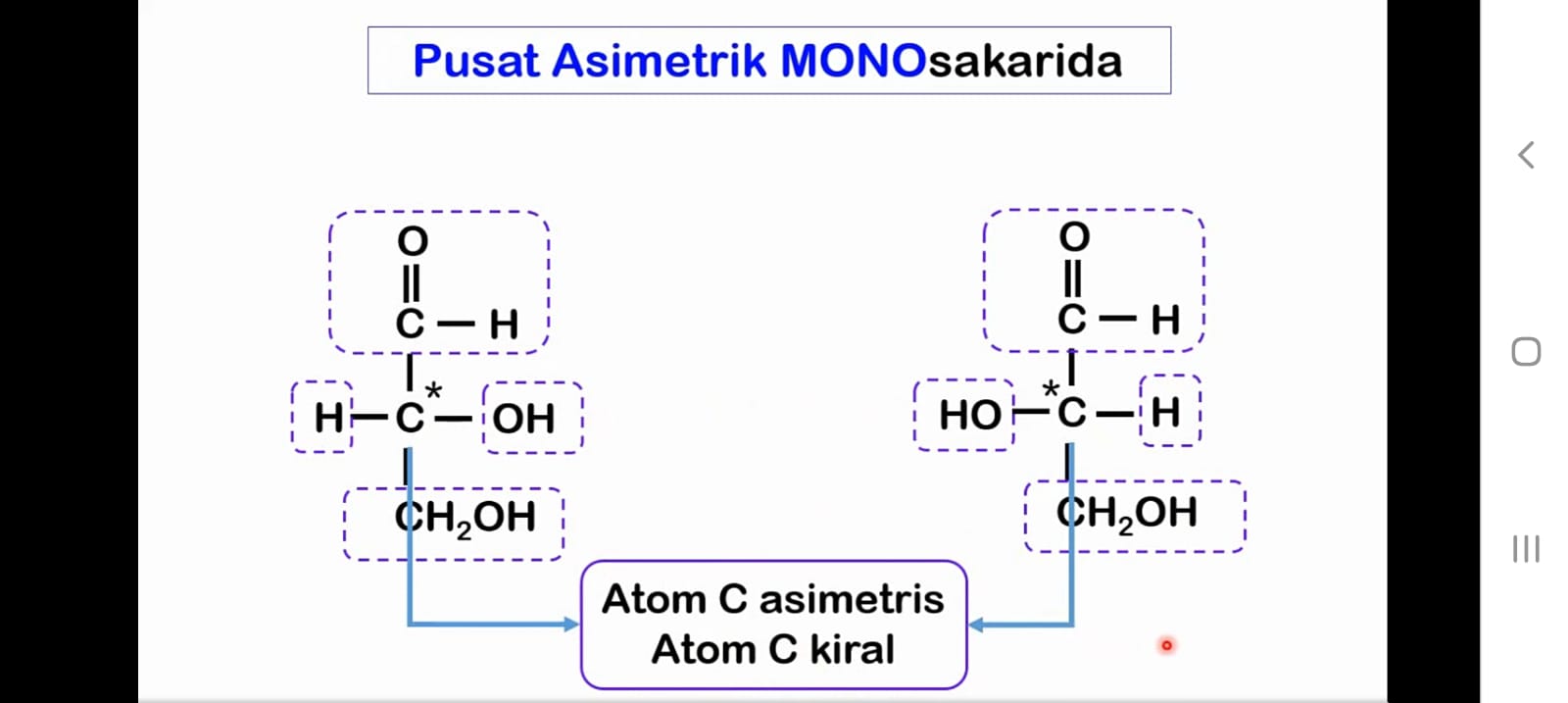 Monosakarida memiliki atom C- asimetrik maka secara fisika monosarida memiliki sifat optik aktif. Sebagai senyawa yang dapat memutar molarisasi cahaya.

Perhatikan 2 molekul Gliseraldehida disamping!
Molekul tersebut memiliki C-asimetrik yang mengikat aldehid methanol,hidrogen dan hidroksil.
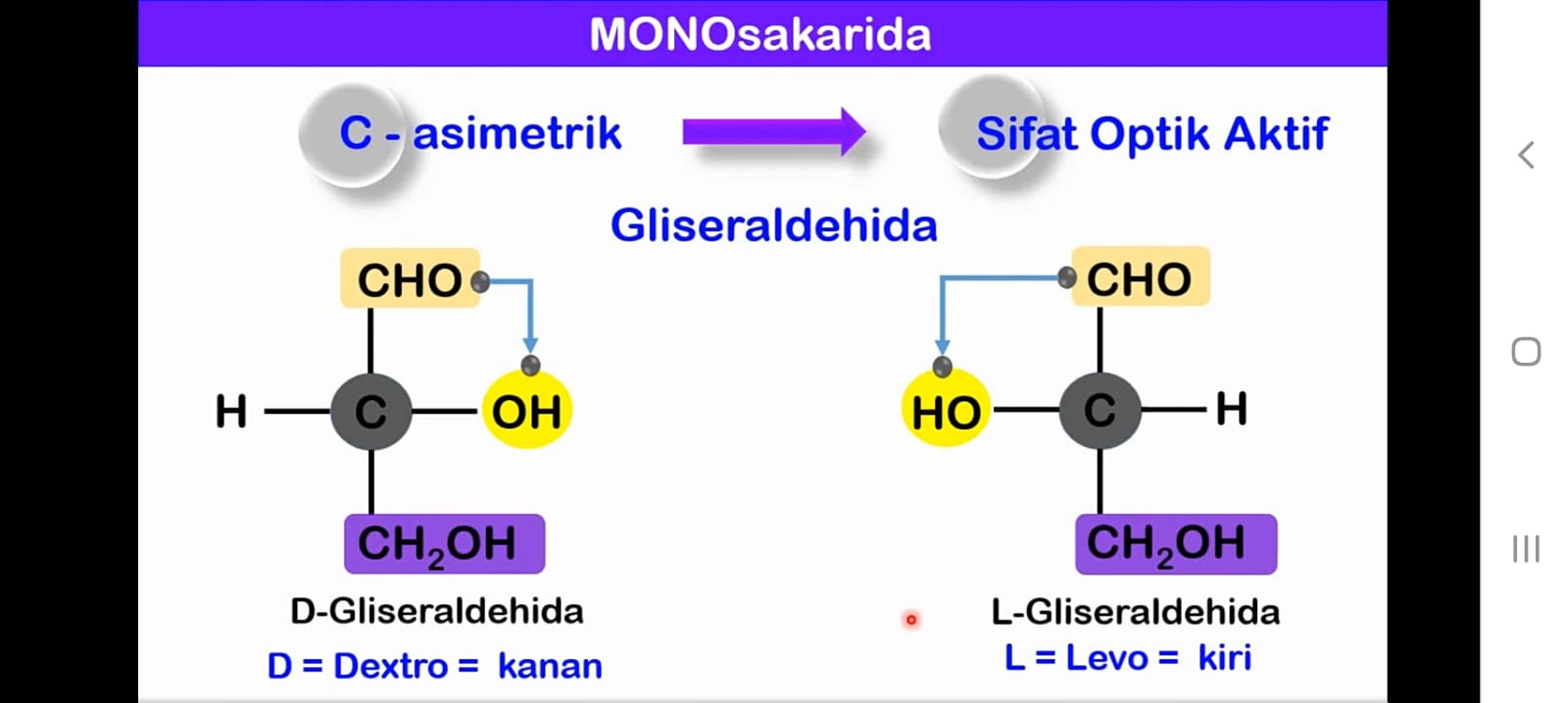 Prinsip Siklisasi Glukosa
Prinsip Siklisasi Fruktosa
Glukosa memiliki gugus aldehid  dengan rantai samping R1 dan alkohol dengan rantai samping R2. interaksi ke dua tersebut membentuk kesetimbangan Hemiacetal. Molekul oksigen akan terikat pada karbon dan hidrogen akan membentuk hidroksil yang baru.
Pada fruktosa terdapat gugus keton R1, R2 dan R3 interaksi antara keton dan alkohol  akan membentuk Hemiketal . Dimana oksigen akan terikat pada karbon dan H pada alkohol akan membentuk gugus OH yang baru pada Hemiketal.
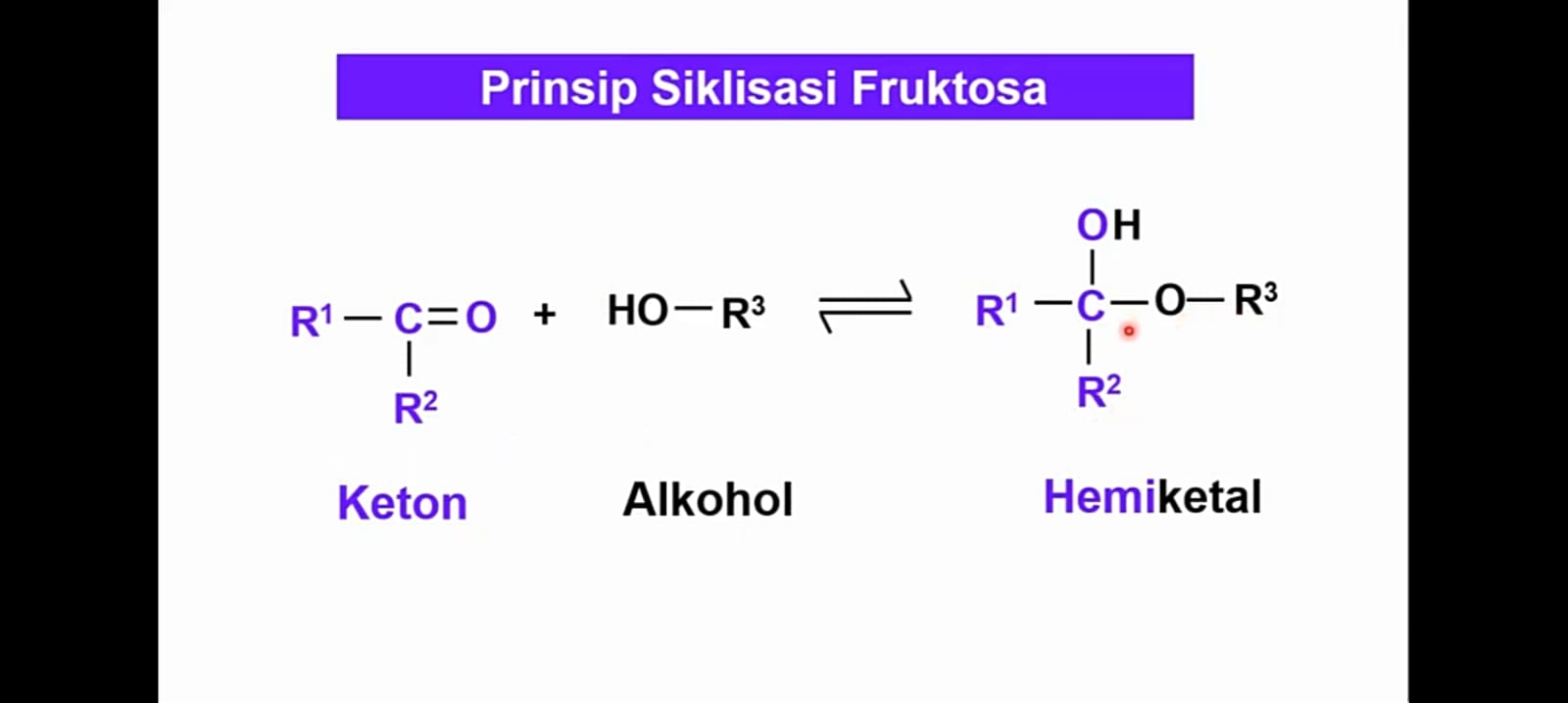 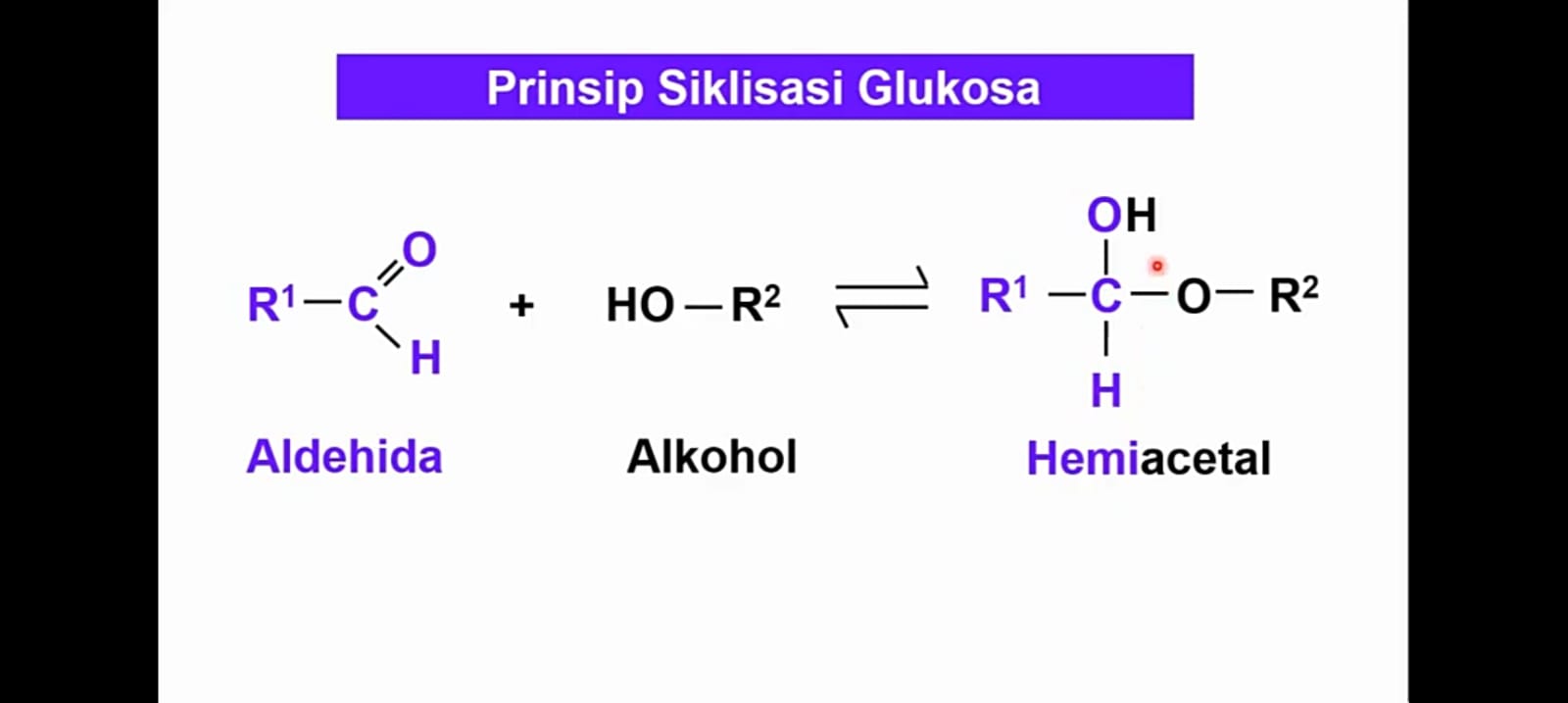